Unit 6
An old man tried to move the mountains.
Section A   第二课时
WWW.PPT818.COM
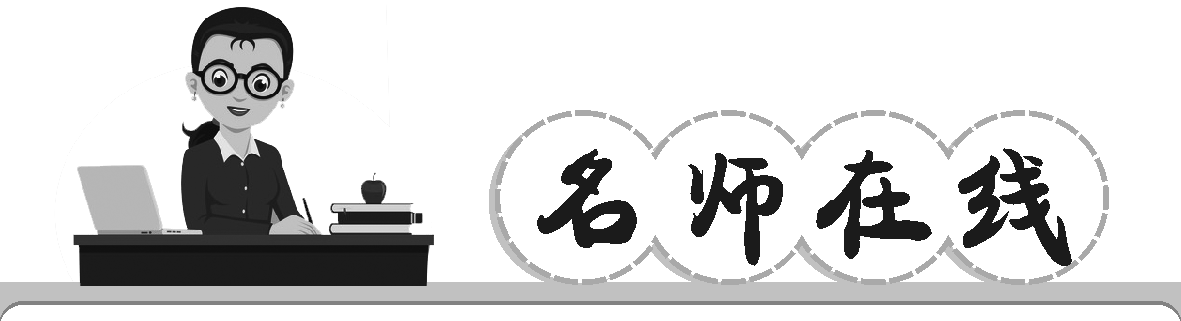 ►a new TV program called Monkey运用过去分词短语作后置定语，相当于一个定语从句，即相当于a new TV program that is called Monkey。
eg：I know a boy called Jim.我认识一个叫吉姆的男孩。
►turn...into...意为“变成”，有时也可作turn into。
eg：Water can turn into ice in cold weather.水在寒冷的天气里会变成冰。
►hide动词，意为“隐藏；隐蔽”，其过去式为hid。
eg：They hid some balls under the desk.他们把一些球藏在桌子底下。
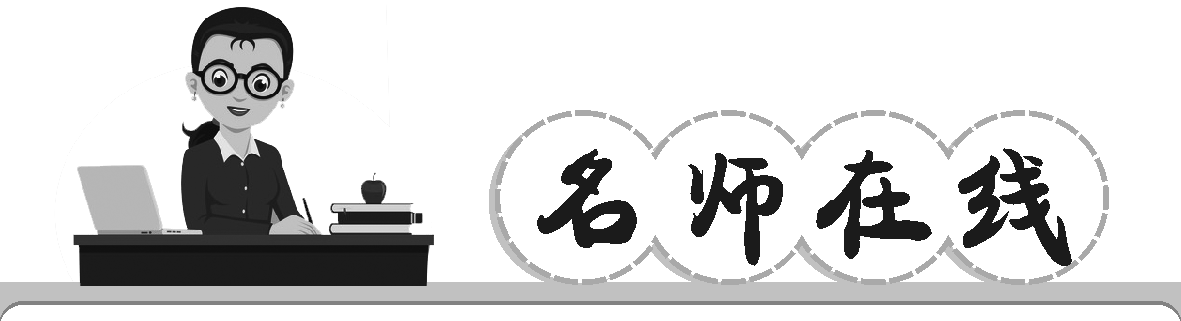 ►come out出现；出版；开花
eg：The moon came out from the clouds.月亮从云里出来了。
Her book won't come out until next year.她的书要到明年才能出版。
The flowers came out yesterday.那些花昨天开了。
►more than意为“超过；多于”，相当于over。
eg：I lived in Shanghai for more than/over five years.我在上海住了5年多。
【拓展】no more than (＝only)仅仅；不过
not more than不多于；不超过
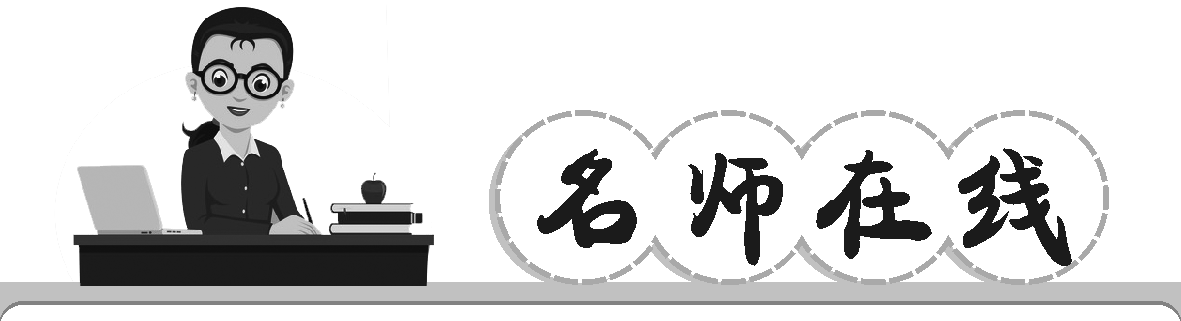 ►Western形容词，意为“西方的”。
【拓展】eastern东方的
southern南方的
northern北方的
►重点短语归纳
for the first time第一次
in fact事实上
一、根据句意及汉语提示写单词。
1．Don't touch the _______(尾巴) of dogs.It's dangerous.
2．The child _____(隐蔽) himself behind a tree so that the others couldn't find him.
3．The Chinese medicine and Chinese characters (汉字) are so _______(神奇的)．
4．Some people like to learn by using their hands to touch _______(物体) in the museum.
5．On the way to the top of the mountain，many tourists were so tired that they had to walk with ________(棍)．
tails
hid
magic
objects
sticks
二、用所给单词的适当形式填空。
6．It's a popular program from Hunan TV ________(call) Where Are We Going，Dad.
7．In China，noodles are the __________(tradition) food for one's birthday.
8．In ____________(west) countries，most kids make pocket money by themselves.
9．He was ________(excite) with joy at the success.
10．The girl turned _________(her) around，avoiding the cameras and facing the sea.
called
traditional
western
excited
herself
三、单项选择。
(     )11.—When will your new book ________？
—It has not been decided yet.
A．find out　　　B．come out　　C．look up　　　D．set up
(      )12.Children are ________ in watching cartoons.
A．interest  B．interests  C．interested  D．interesting
(   )13.Don't be angry with Tom.________ he doesn't know the truth，either.
A．In all  B．In fact  C．In general  D．In the end
B
C
B
(    )14.I'm all wet under the rain.This is ________ I forgot to bring an umbrella with me this morning.
A．why  B．what  C．that  D．because
(   )15.He is creative.He's going to turn his car ________ a playroom for the children.
A．with  B．into  C．in  D．from
D
B
四、根据汉语意思完成句子。
16．那个女孩很小的时候就能读书了。
The little girl _____________ read when she was very young.
17．你第一次见朋友时该说些什么呢？
What should you say when you meet your friend_______________?
18．为了赢得比赛，我们必须坚持努力训练。
__________ the match，we have to ______________ hard.
19．这个袋子很重，他拿不动。
The bag is ___ heavy _____ he can't carry it.
20．不要担心，我不会放弃的。
Don't worry.I won't _________．
was able to
for the first time
keep training
To win
that
so
give up